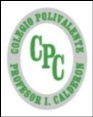 OA : Identificar y describir las estructuras básicas del sistema digestivo  y sus funciones en la digestión, la absorción de alimentos y la eliminación de desechos.
Ciencias Naturales5° básico
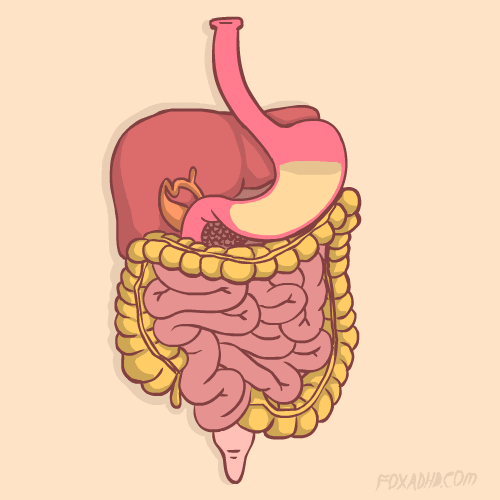 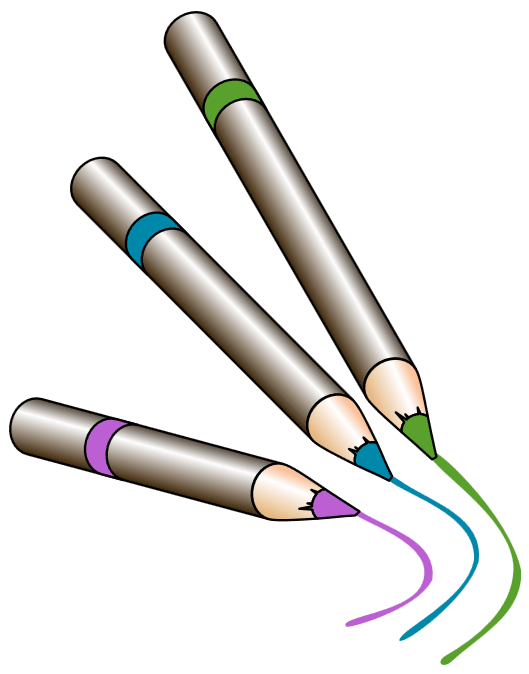 Profesora: Marjorie Lizana Vergara.
Mail: profesora.marjorielizana@gmail.com
Indicaciones Generales:
1.-  Responde las preguntas de la página  66 del texto de ciencias Naturales. ( Clase zoom miércoles 1 de julio 10:00hrs).

2.- Observa  y comenta  la presentación. (Clase zoom miércoles 1 de julio 10:00hrs).


3.- Escribe en tu cuaderno el objetivo de esta clase y la actividad presente en la última Diapositiva. (Retroalimentación de la actividad  se realizará en clase zoom del día miércoles 8 de julio 10:00 hrs).


4 .- No olvides que para las clases online debes tener tu libro y cuaderno de la asignatura.
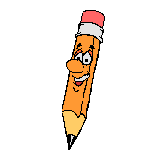 El sistema digestivo
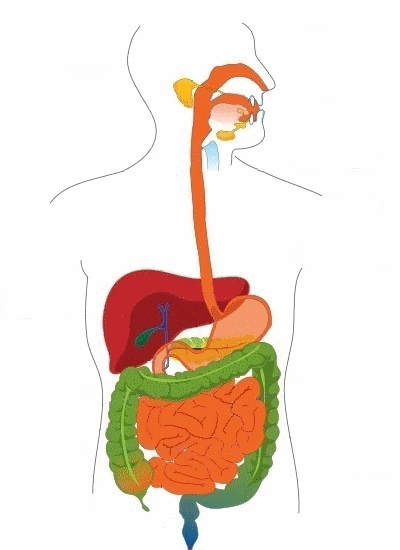 El aparato digestivo es el conjunto de órganos encargados del proceso de la digestión, es decir, la transformación de los alimentos para que puedan ser absorbidos y utilizados por las células del organismo. 

Las funciones que realiza son: transporte de alimentos, secreción de jugos digestivos, absorción de nutrientes y excreción mediante el proceso de defecación. 

El proceso de la digestión consiste en transmitir los glúcidos, lípidos y proteínas contenidos en los alimentos en unidades más sencillas, gracias a las enzimas digestivas, para que puedan ser absorbidos y transportados por la sangre.
Estructura del sistema digestivo
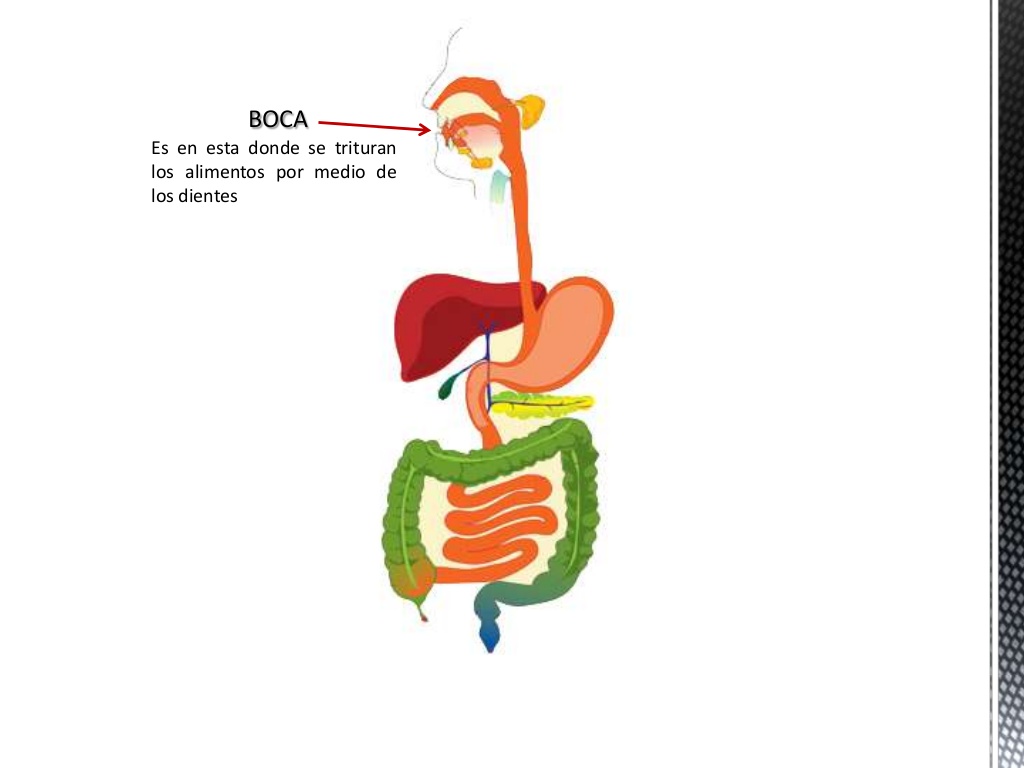 Estructura del sistema digestivo
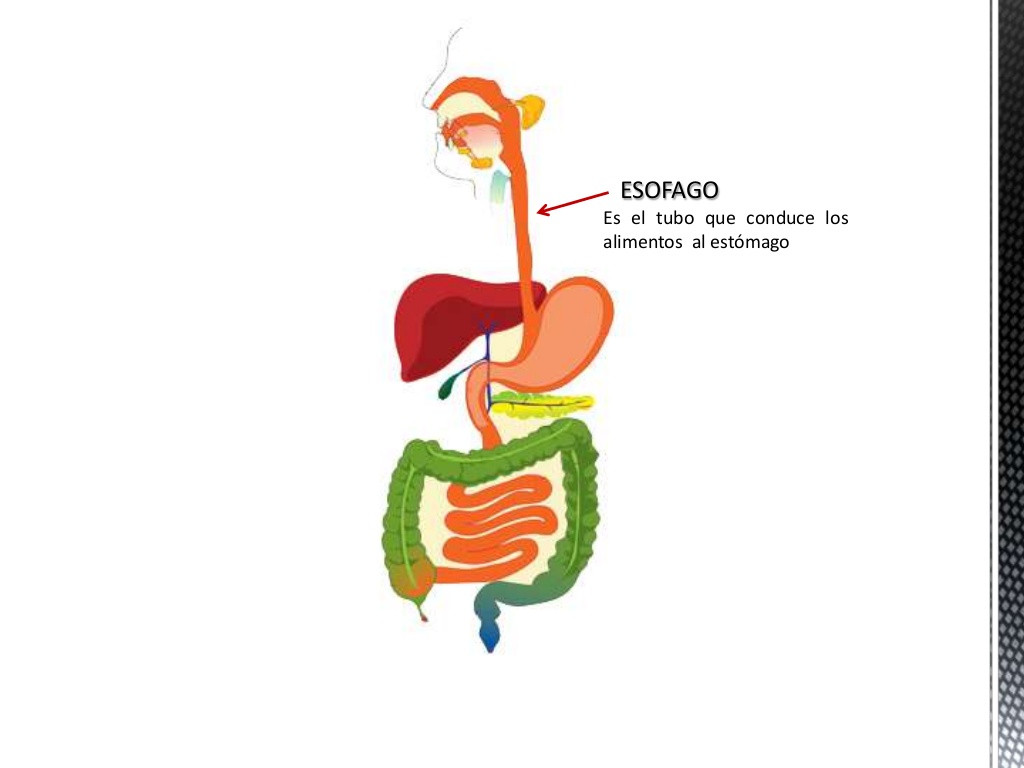 Estructura del sistema digestivo
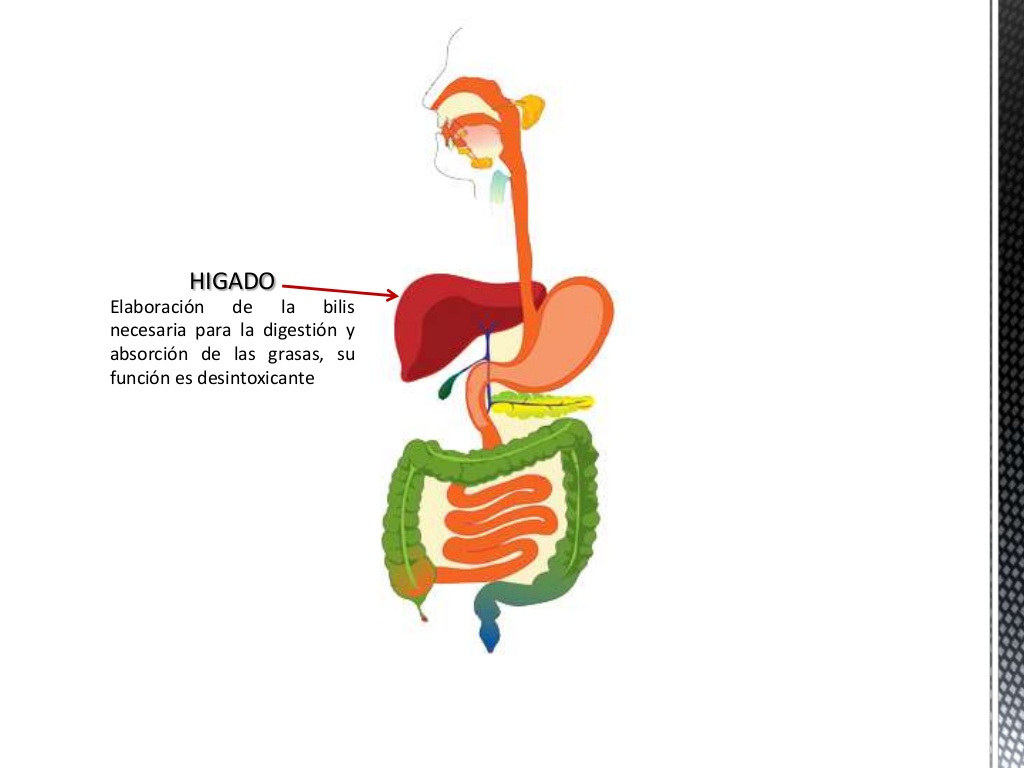 Estructura del sistema digestivo
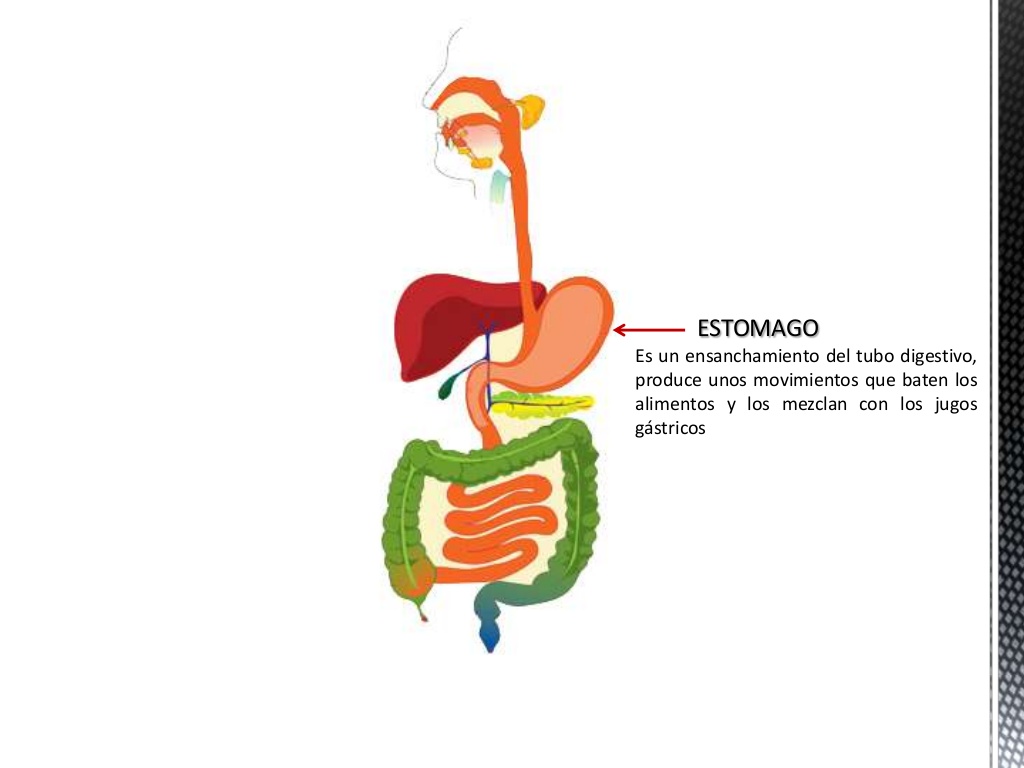 Estructura del sistema digestivo
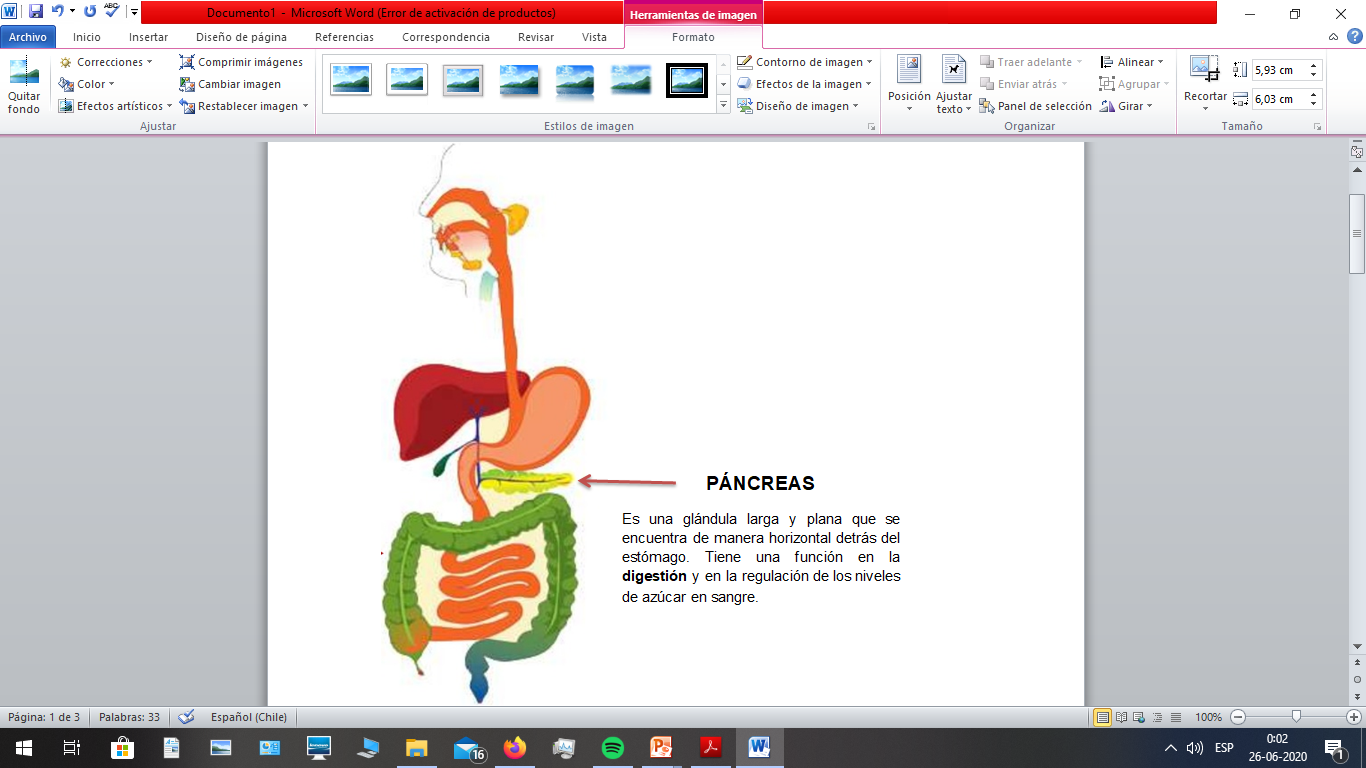 Estructura del sistema digestivo
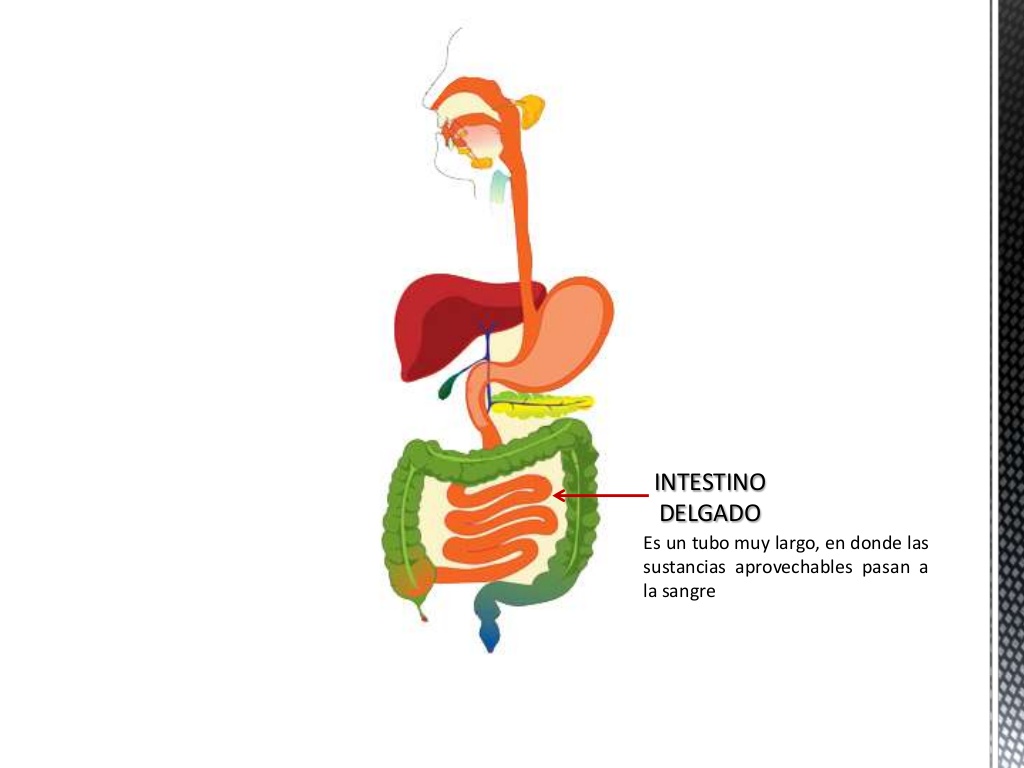 Estructura del sistema digestivo
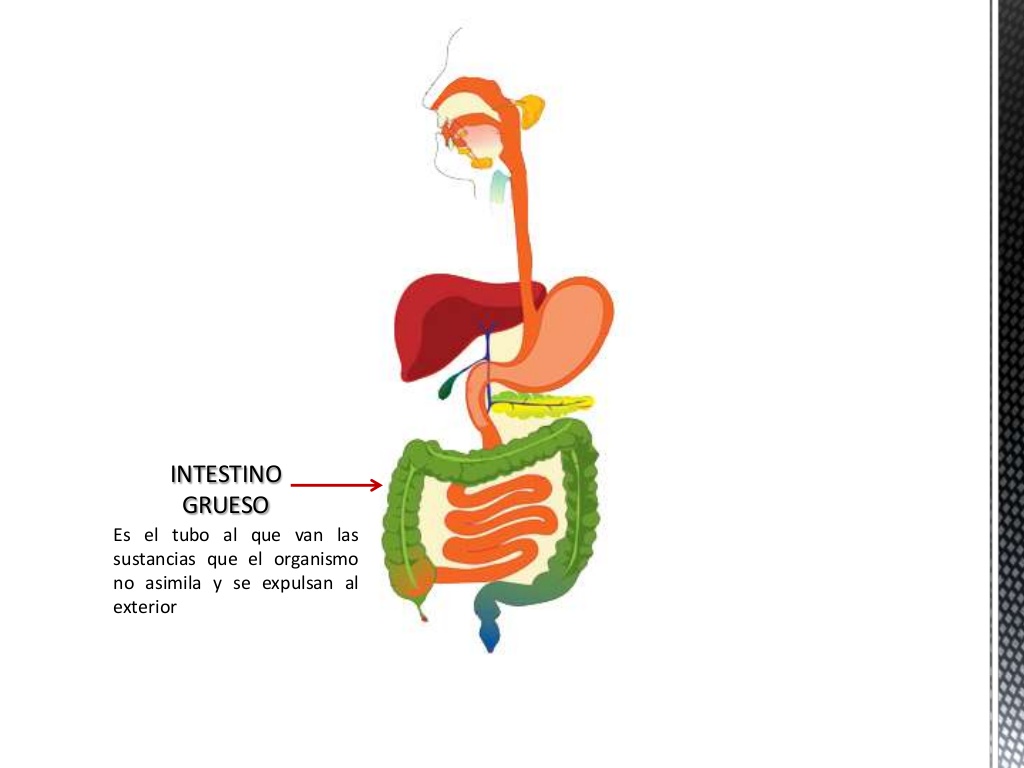 Estructura del sistema digestivo
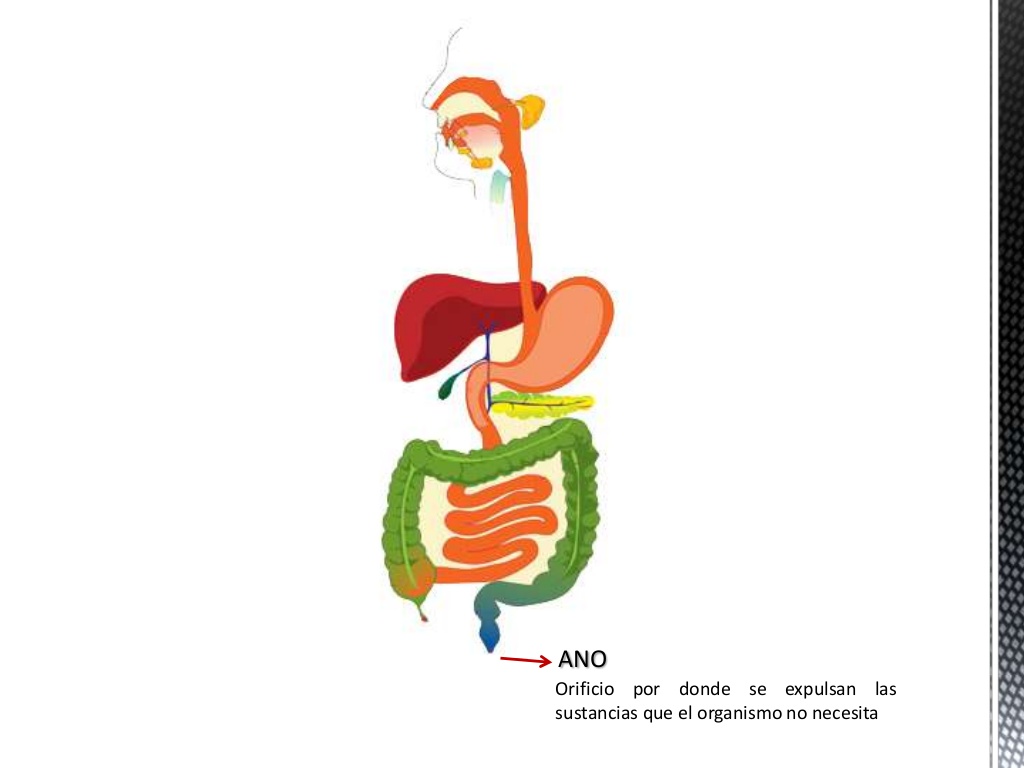 Actividad
Registra y resuelve el 
crucigrama en tu cuaderno
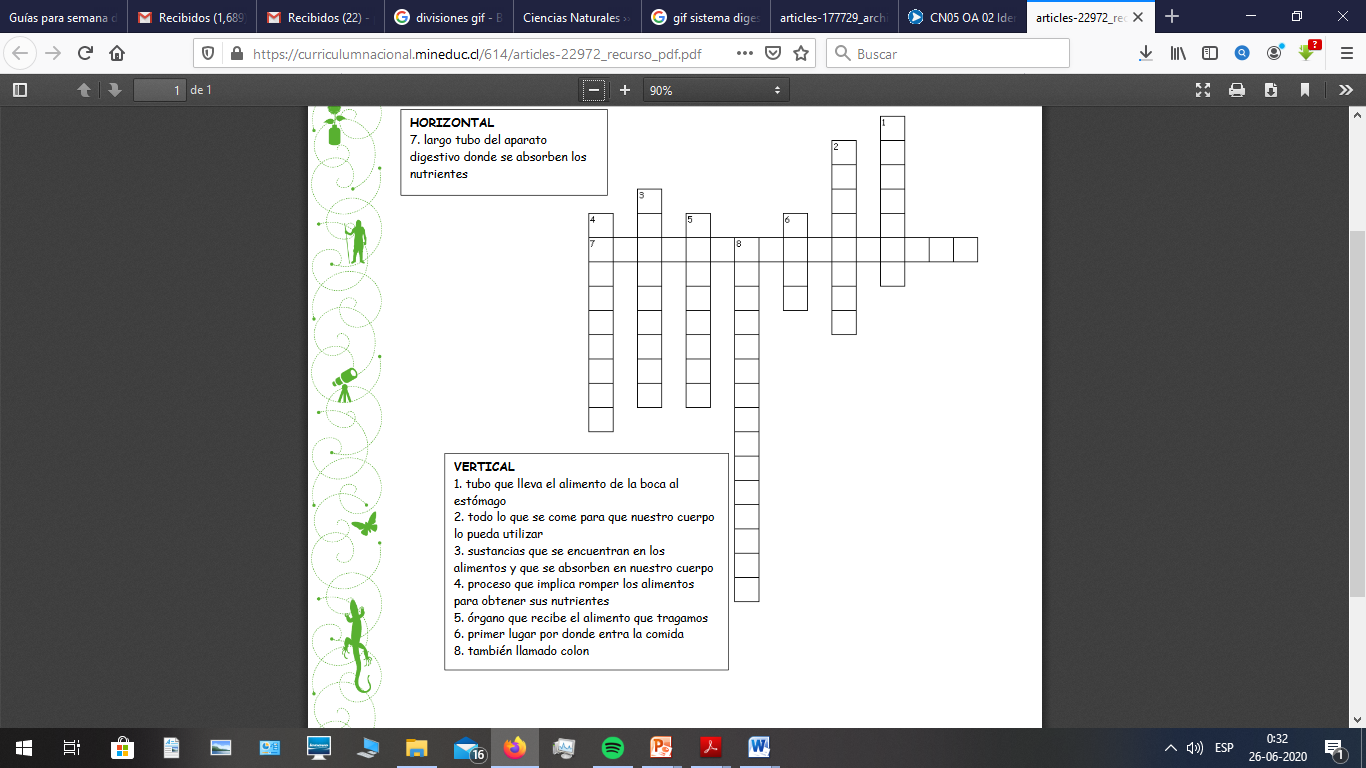 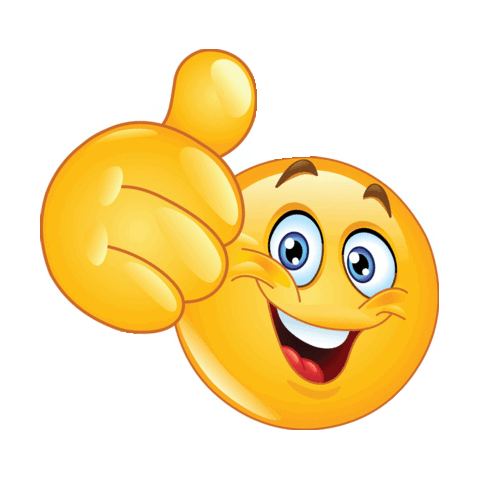 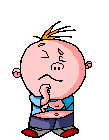 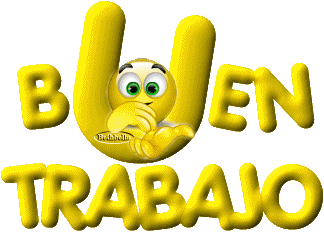